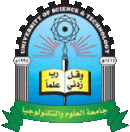 Republic of YemenUniversity of Science And Technology Faculty of science and EngineeringBioMedical Engineering Department
Presentation of Robotics   (3)


Supervised by:
DR. Fadhl M. Alakwaa  PhD
Presented by :                 Akram Elhadi                 Ahmed Helmy
12 November 2010
Integrated Circuits
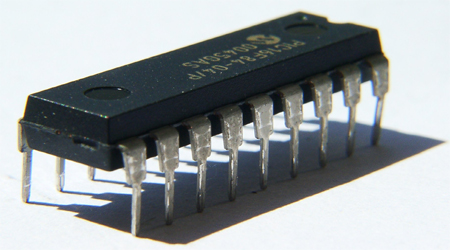 Presented by :                 Akram Elhadi                 Ahmed Helmy
12 November 2010
Some Lab Components voltage regulators(+)
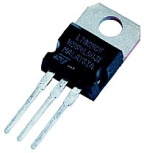 IC 7805
IC 7812
IC 7815
IC 7824
Presented by :                 Akram Elhadi                 Ahmed Helmy
12 November 2010
Some Lab Components voltage regulators(-)
IC7905
IC7912
IC7915
IC7924
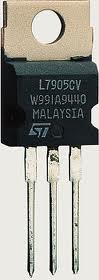 Presented by :                 Akram Elhadi                 Ahmed Helmy
12 November 2010
Eight Darlington Arrays
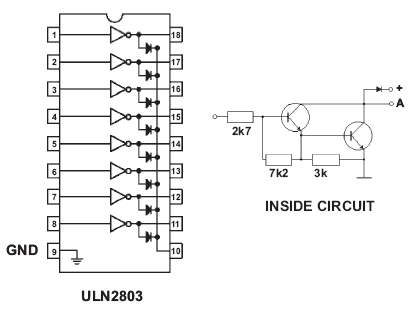 Presented by :                 Akram Elhadi                 Ahmed Helmy
12 November 2010
LM 324 IC
Presented by :                 Akram Elhadi                 Ahmed Helmy
12 November 2010
Presented by :                 Akram Elhadi                 Ahmed Helmy
12 November 2010
USING THE PARALLEL PORT OF THE COMPUTER
Presented by :                 Akram Elhadi                 Ahmed Helmy
12 November 2010
Presented by :                 Akram Elhadi                 Ahmed Helmy
12 November 2010
LCD
Presented by :                 Akram Elhadi                 Ahmed Helmy
12 November 2010
Presented by :                 Akram Elhadi                 Ahmed Helmy
12 November 2010
Interfacing the LCD Module to a Parallel Port
Presented by :                 Akram Elhadi                 Ahmed Helmy
12 November 2010
SERIAL COMMUNICATION: RS-232
Presented by :                 Akram Elhadi                 Ahmed Helmy
12 November 2010
555 Timer
Presented by :                 Akram Elhadi                 Ahmed Helmy
12 November 2010
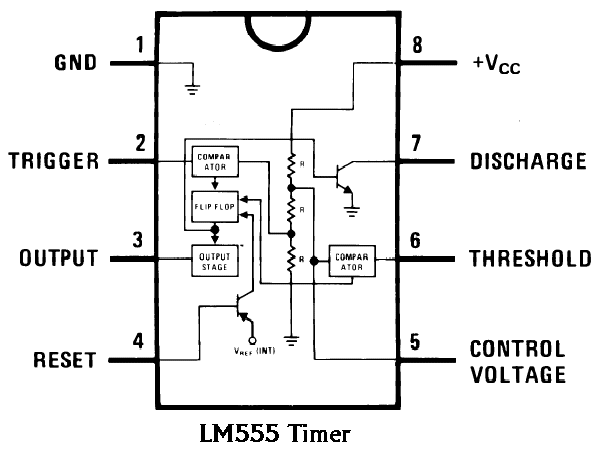 Presented by :                 Akram Elhadi                 Ahmed Helmy
12 November 2010
ADC
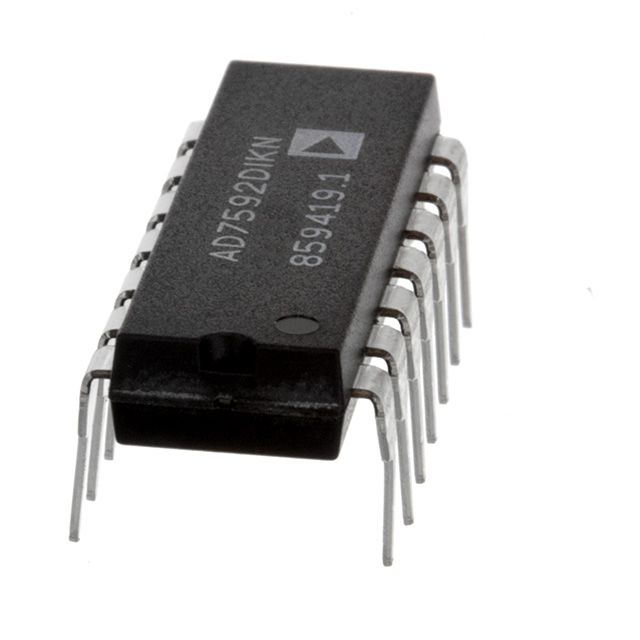 Presented by :                 Akram Elhadi                 Ahmed Helmy
12 November 2010
Presented by :                 Akram Elhadi                 Ahmed Helmy
12 November 2010
MICROCONTROLLER
Presented by :                 Akram Elhadi                 Ahmed Helmy
12 November 2010
Presented by :                 Akram Elhadi                 Ahmed Helmy
12 November 2010
ACTUATORS
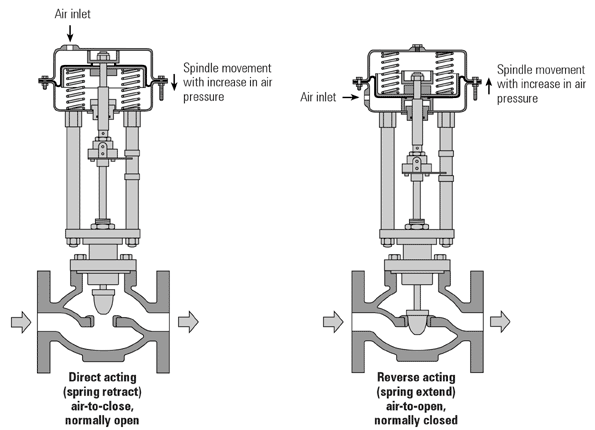 Presented by :                 Akram Elhadi                 Ahmed Helmy
12 November 2010
ACTUATORS
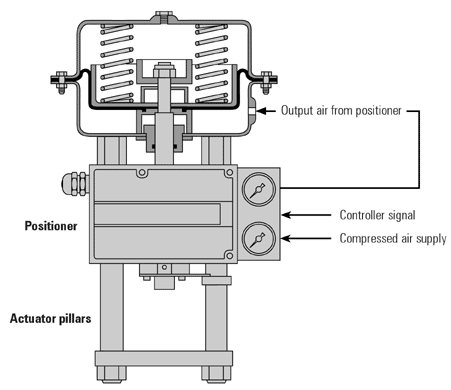 Presented by :                 Akram Elhadi                 Ahmed Helmy
12 November 2010
Motors
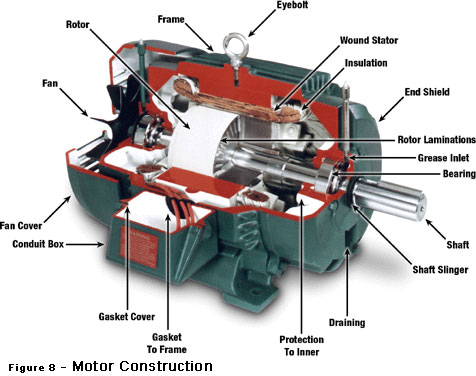 DC Motors
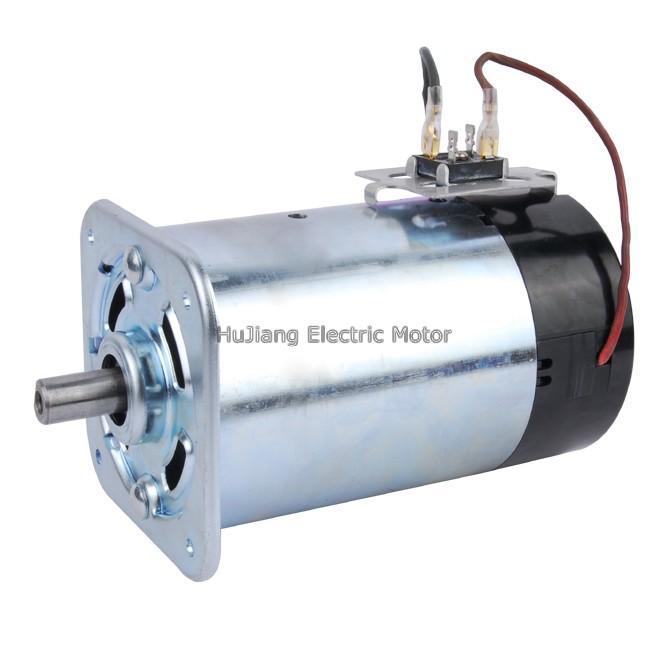 Presented by :                 Akram Elhadi                 Ahmed Helmy
12 November 2010
Controlling a DC Motor
Presented by :                 Akram Elhadi                 Ahmed Helmy
12 November 2010
H-bridge
Presented by :                 Akram Elhadi                 Ahmed Helmy
12 November 2010
Motor Speed
Presented by :                 Akram Elhadi                 Ahmed Helmy
12 November 2010
Presented by :                 Akram Elhadi                 Ahmed Helmy
12 November 2010
Presented by :                 Akram Elhadi                 Ahmed Helmy
12 November 2010
Presented by :                 Akram Elhadi                 Ahmed Helmy
12 November 2010
H-bridge Devices
Presented by :                 Akram Elhadi                 Ahmed Helmy
12 November 2010
Pulse Width Modulation
Presented by :                 Akram Elhadi                 Ahmed Helmy
12 November 2010
Stepper Motors
Presented by :                 Akram Elhadi                 Ahmed Helmy
12 November 2010
Presented by :                 Akram Elhadi                 Ahmed Helmy
12 November 2010
How Stepper Motors Work
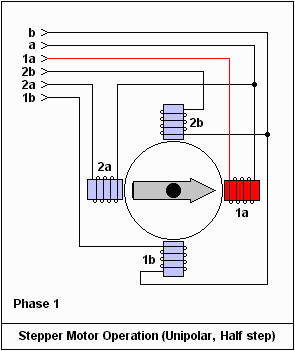 Presented by :                 Akram Elhadi                 Ahmed Helmy
12 November 2010
Presented by :                 Akram Elhadi                 Ahmed Helmy
12 November 2010
Presented by :                 Akram Elhadi                 Ahmed Helmy
12 November 2010
Presented by :                 Akram Elhadi                 Ahmed Helmy
12 November 2010
Servo Motor
Presented by :                 Akram Elhadi                 Ahmed Helmy
12 November 2010
Presented by :                 Akram Elhadi                 Ahmed Helmy
12 November 2010
Presented by :                 Akram Elhadi                 Ahmed Helmy
12 November 2010
SENSOR DESIGN
Sensors as Transducers
Presented by :                 Akram Elhadi                 Ahmed Helmy
12 November 2010
Photocells
changing their resistance
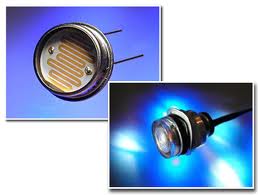 Presented by :                 Akram Elhadi                 Ahmed Helmy
12 November 2010
Phototransistors
changing their current flow
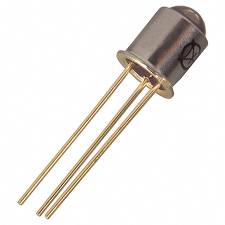 Presented by :                 Akram Elhadi                 Ahmed Helmy
12 November 2010
Sharp IR sensor
changing their voltage output
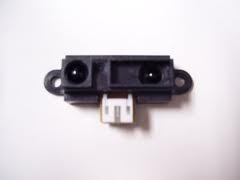 Presented by :                 Akram Elhadi                 Ahmed Helmy
12 November 2010
Analog and Digital Sensors
Presented by :                 Akram Elhadi                 Ahmed Helmy
12 November 2010
Analog Sensors


Photocell
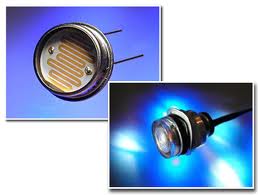 Presented by :                 Akram Elhadi                 Ahmed Helmy
12 November 2010
Photocell
This device is a light-dependent resistor,

most sensitive to visible light,

made from a compound called cadmium sulfide (CdS).
Presented by :                 Akram Elhadi                 Ahmed Helmy
12 November 2010
Digital Sensors


Touch switch
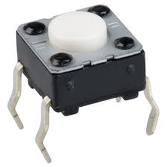 Presented by :                 Akram Elhadi                 Ahmed Helmy
12 November 2010
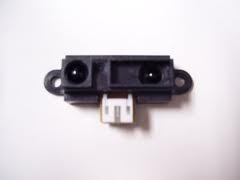 Sharp IR sensor
Presented by :                 Akram Elhadi                 Ahmed Helmy
12 November 2010
Sensor Inputs on the RoboBoard
The RoboBoard contains input ports for both analog and digital sensors.

Analog  measure the voltage and convert it to a number between 0 and 255,
                   voltage levels between 0 and 5 volts.
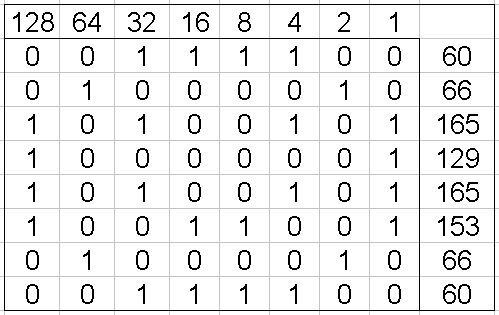 Presented by :                 Akram Elhadi                 Ahmed Helmy
12 November 2010
Light Sensors
Presented by :                 Akram Elhadi                 Ahmed Helmy
12 November 2010
Infrared Reflectance Sensor
Presented by :                 Akram Elhadi                 Ahmed Helmy
12 November 2010
Infrared Slotted Optical Switch
Infrared LED                                             phototransistor detector
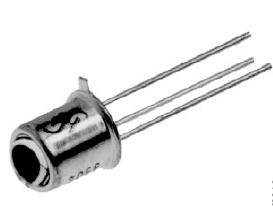 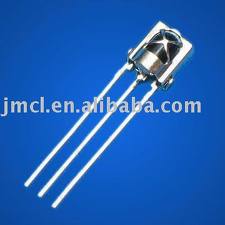 Presented by :                 Akram Elhadi                 Ahmed Helmy
12 November 2010
Modulated Infrared Light Detector
Presented by :                 Akram Elhadi                 Ahmed Helmy
12 November 2010